ERCOT Frequency Control Report
January 2023

ERCOT
Operations Planning

PDCWG | February 15th, 2023
Summary of January 2023
2023 RMS1 Statistics
Mean: 14.46 mHz
Min: 12.0 mHz
Max: 17.3 mHz
Energy Statistics
Total Energy: 32,277,477 MWh
Wind Energy: 10,909,355 MWh
Percent Energy from Wind: 33.80% 
Solar Energy: 1,516,586 MWh 
Percent Energy from Solar: 4.70%
Minimum System Inertia
Mean: 178,997 MW*s
Max: 348,505 MW*s on Jan 31st 
Min: 135,268 MW*s on Jan 15th
CPS1: 176.58%
Current CPS1 12-Month Rolling Average: 173.48%
0 BAAL Exceedance(s)
2 hourly CPS1 score below 100%
BAAL-003 Events have updated through 2021
2021 BAAL-003 FRM Performance: -913.56
2
Frequency Control
CPS1, BAAL, & RMS1
Hourly CPS1 by Day
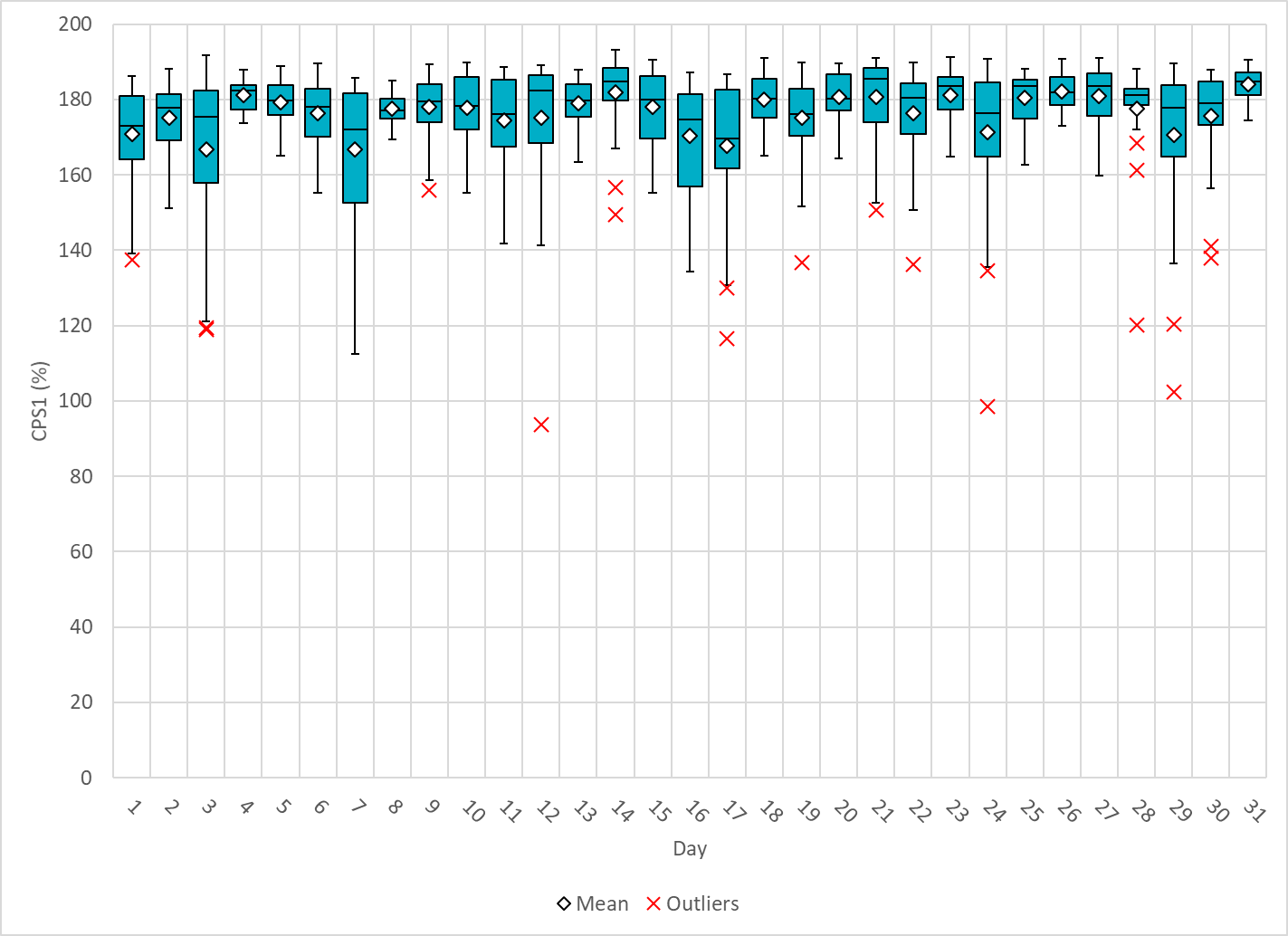 Jan-23 CPS1 (%): 176.58
4
[Speaker Notes: 93.80%@ 1/12/2023 HE 2:00 
        Between 1:00-2:00, frequency had an extended period sitting above the high dead band due to a site failing to follow curtailment flags due to a control error. Due to this failure to control, the breakers for the site were eventually opened, bringing frequency back below the high dead band. This failure to follow base points    	carried a greater impact due to the time of day, when load was near its nadir and system inertia was lower. 
        
        Regulation: Regulation down was exhausted for the entire period above the high dead band (roughly half of the hour).
2. 98.60%@ 1/24/2023 HE 2:00
        Between 1:00-2:00, frequency had an extended period sitting below the low dead band due to a significant and rapid decline in wind generation in the west weather zone (117 MWs/min), which carried a greater impact due to the time of day, when load was near its nadir and system inertia was lower. 

        Regulation: Regulation up was exhausted for the majority of the hour, and a 250 MW manual offset was inserted for ~ 6 minutes from 01:24 to 01:30. Manual SCED runs were initiated at 01:22 and 01:28.]
BAAL Exceedances & Violations
There were 0 BAAL exceedance(s) in December.
5
15-Minute Average CPS1%
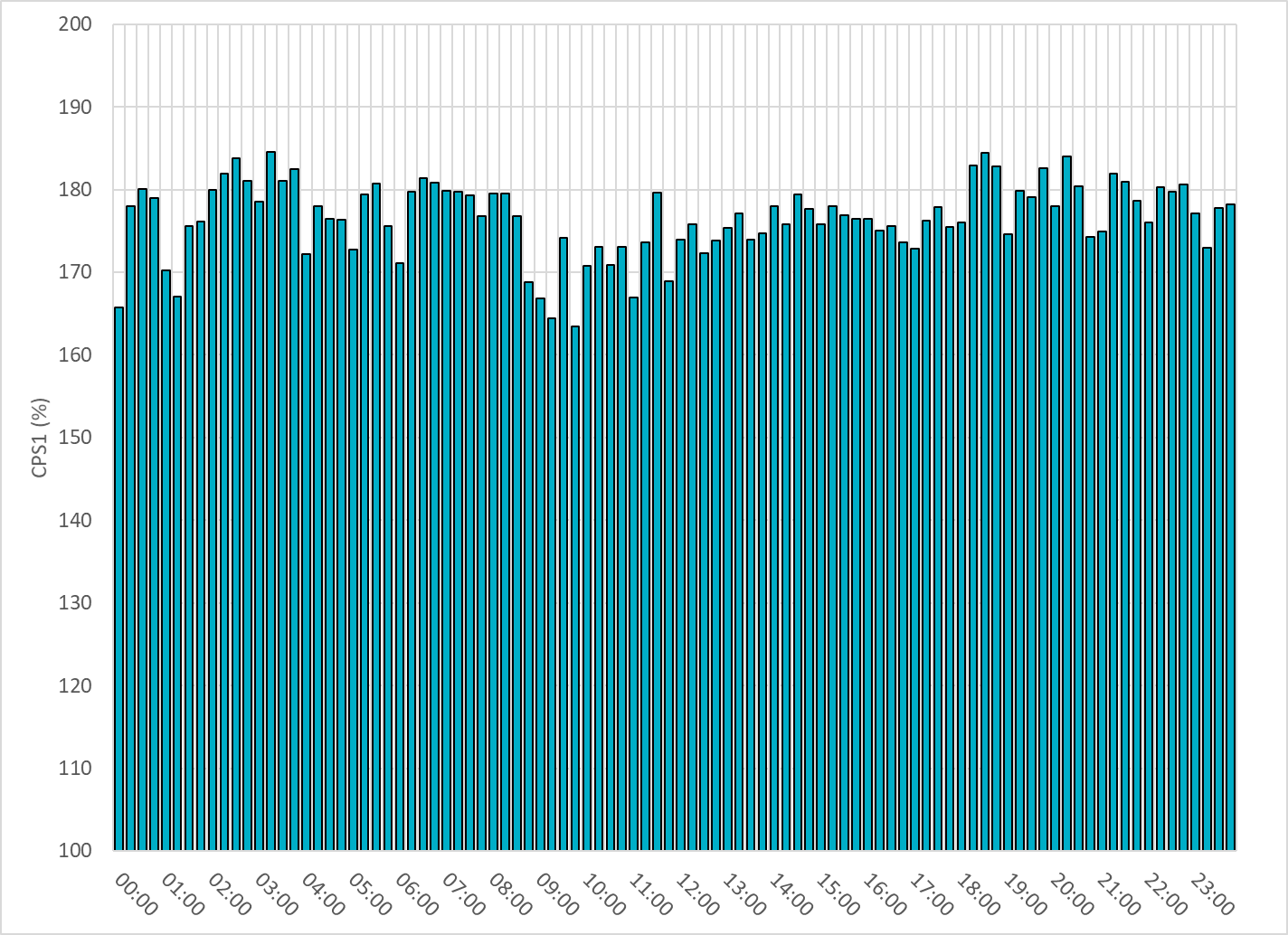 Jan-23 CPS1 (%): 176.58
6
[Speaker Notes: Overall the 15 min CPS1 score is consistently above 160]
12-Month Rolling Average CPS1
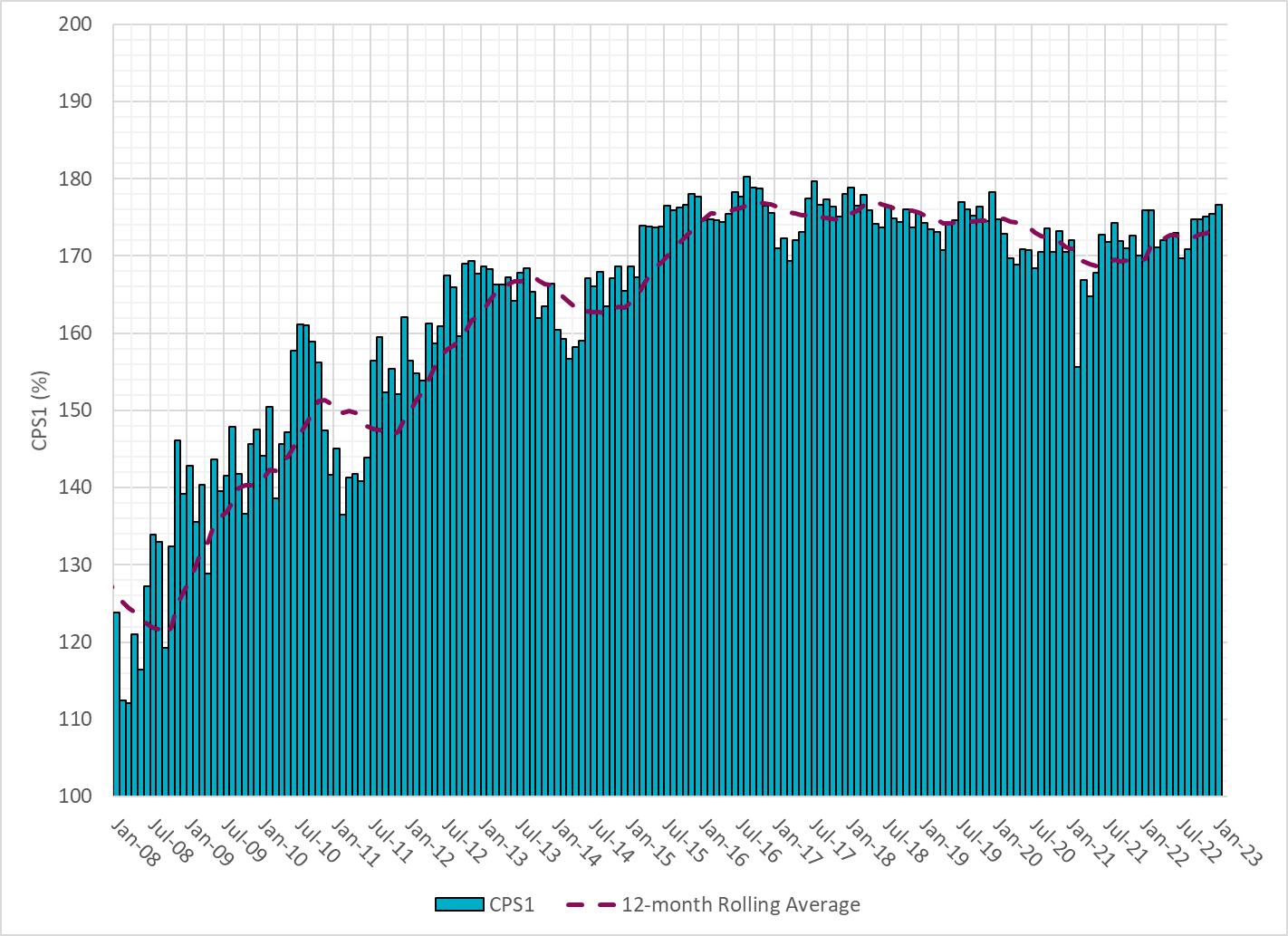 Current 12-Month Rolling Average: 173.48%
7
[Speaker Notes: 12 month rolling average CPS1 score is 173.48, which is in line with expectations, and the CPS1 score for Jan is slightly higher than the last month.]
Daily RMS1 of ERCOT Frequency by Year
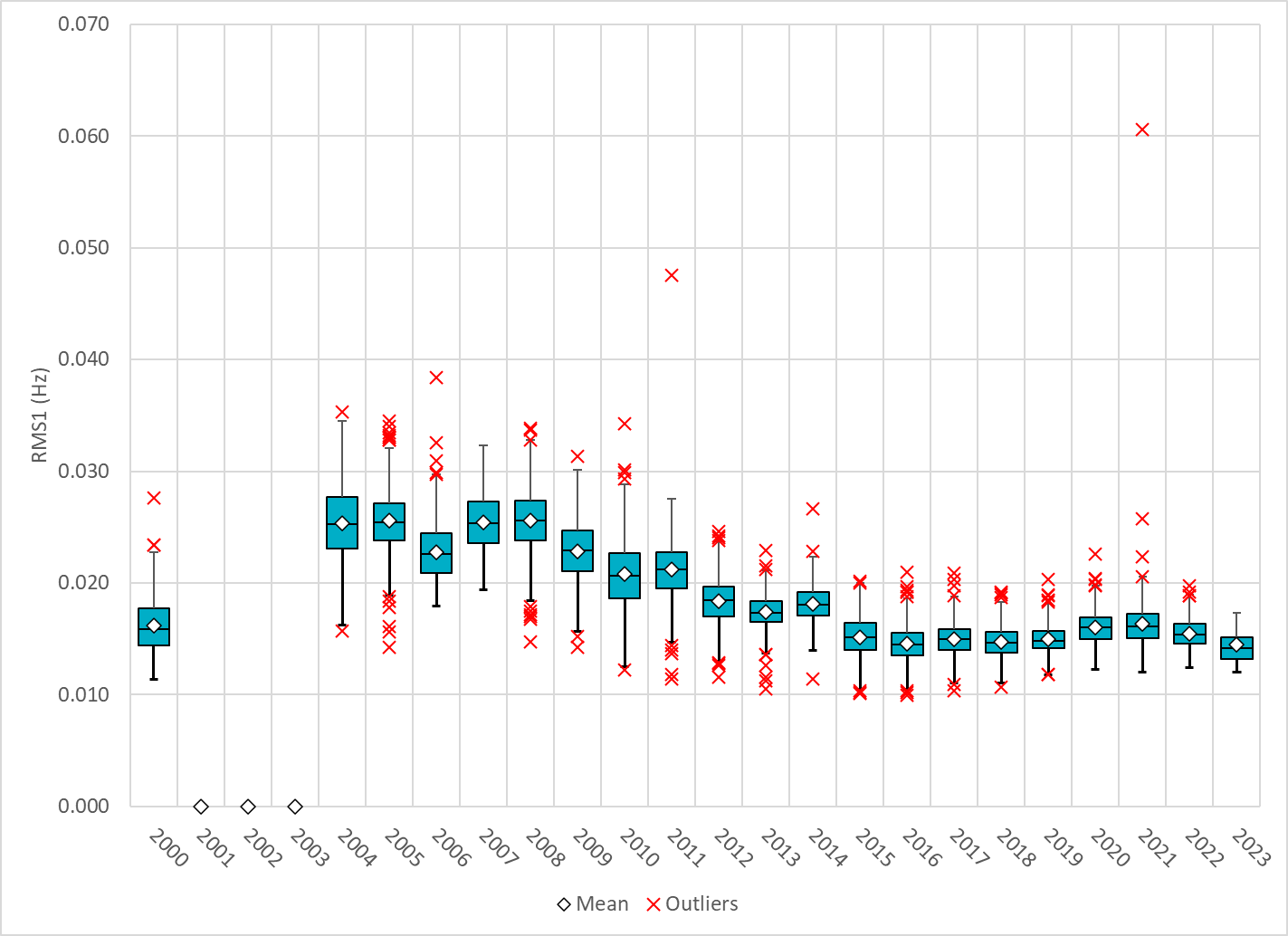 8
[Speaker Notes: Daily RMS1 frequency by year is so far slightly smaller overall compared with the 2021.
Mean: 14.46 mHz
Min: 12.0 mHz
Max: 17.3 mHz]
Daily RMS1 of ERCOT Frequency by Month
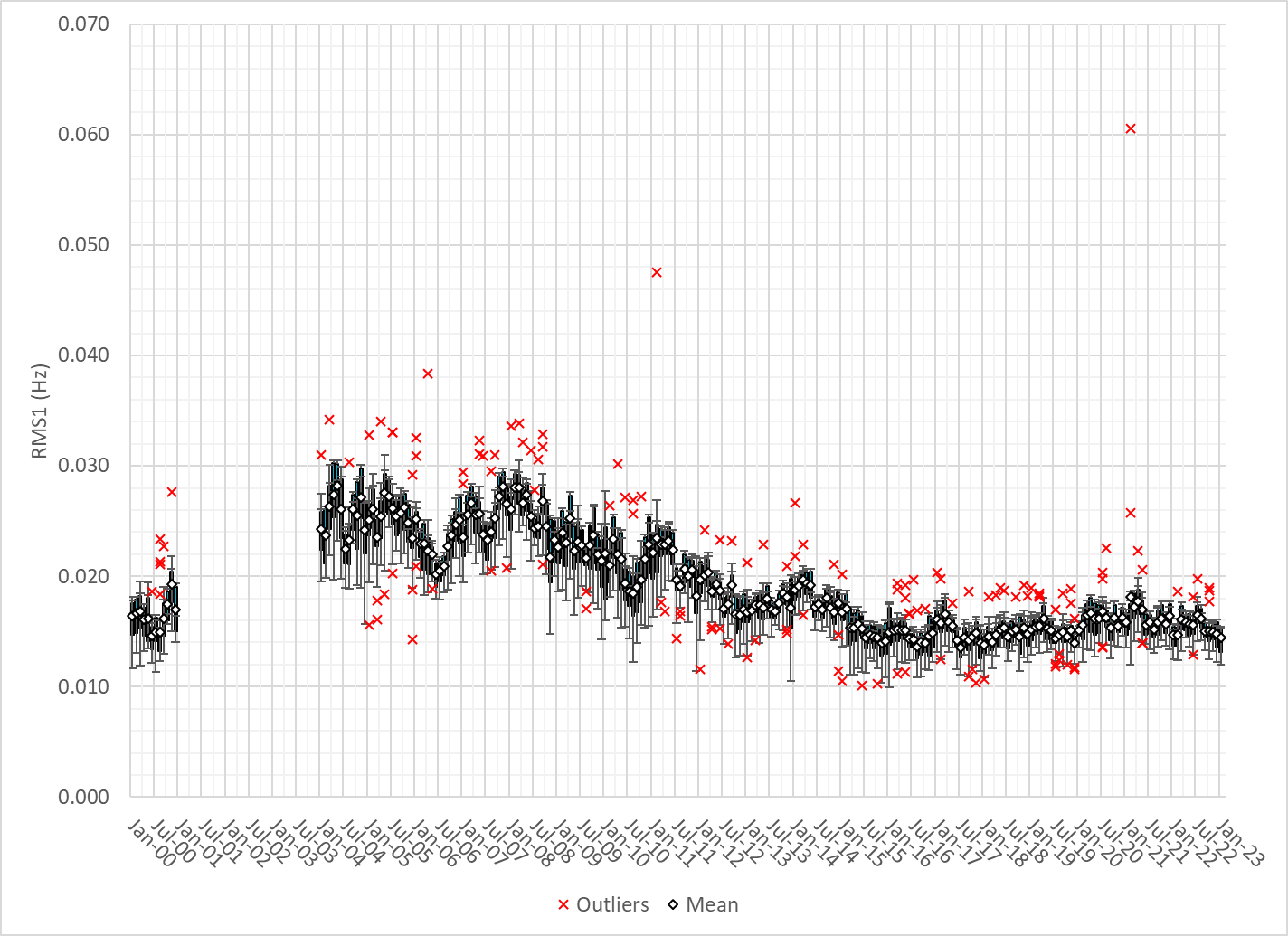 9
[Speaker Notes: A More granular look at last 15 years of RMS1 by month
14.46Mhz on avg for Jan 2023]
Daily RMS1 of ERCOT Frequency by Month
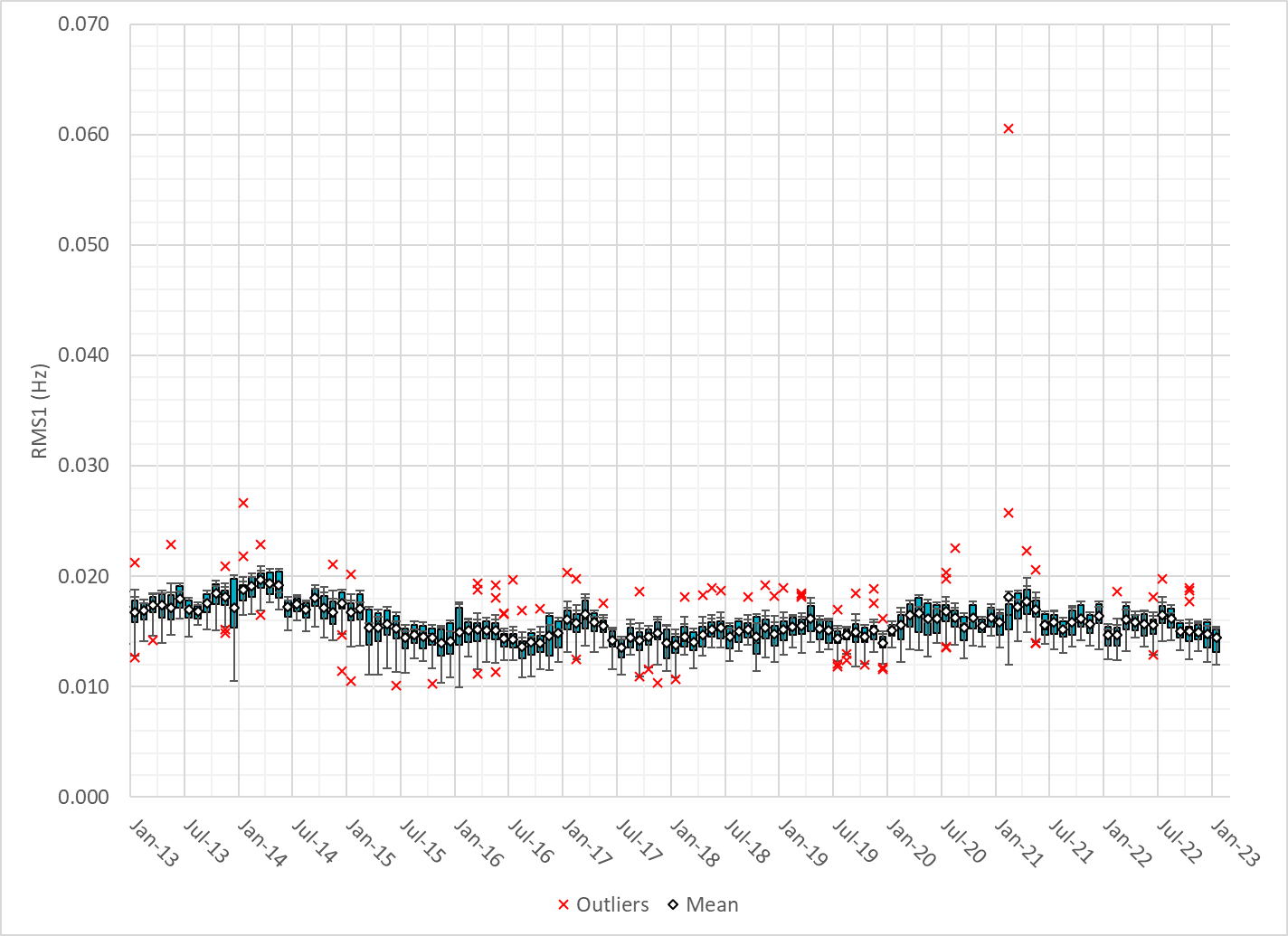 10
[Speaker Notes: Same data with 10 years shown instead of 15]
Frequency Profile Comparison
Frequency Profile Comparison
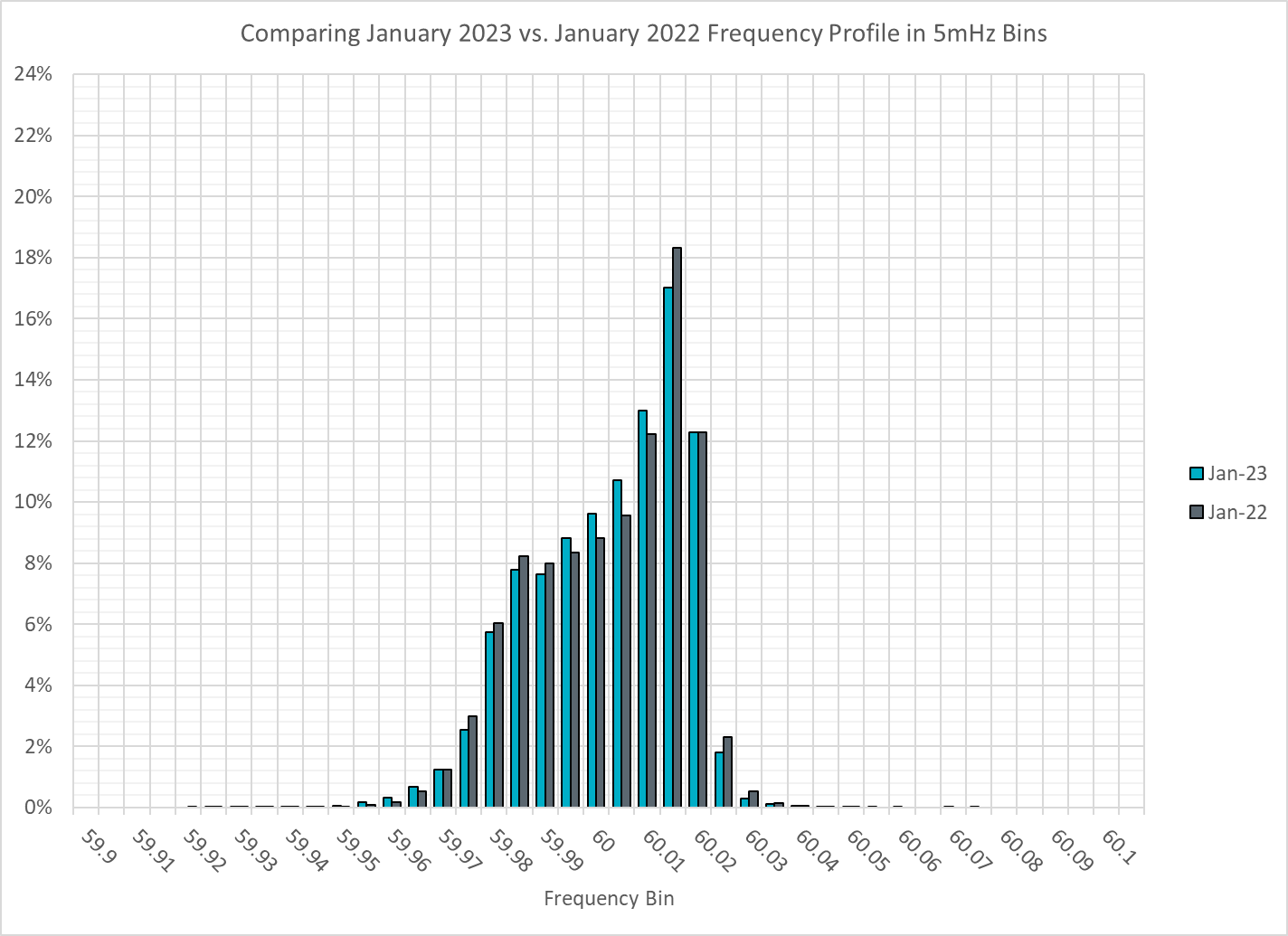 12
[Speaker Notes: Comparison of frequency profile between Jan 2022 and Jan 2023, we see fewer instances of frequency hovering at or below the lower deadband in Jan 2023.]
Frequency Profile Comparison
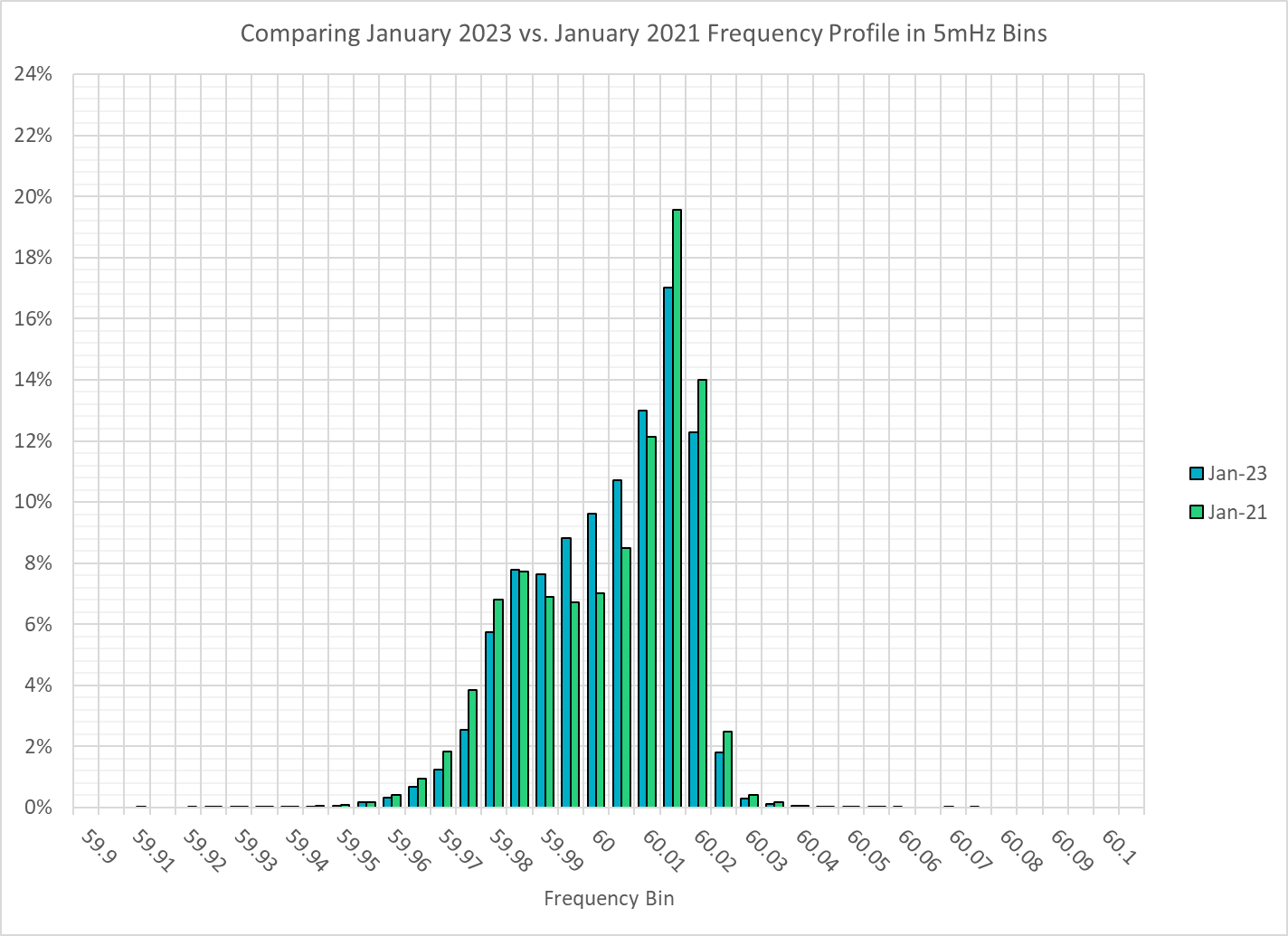 13
[Speaker Notes: Comparison of frequency profile between Jan 2021 and Jan 2023, we see fewer instances of frequency hovering at or below the lower deadband in Jan 2023.]
Time Error Correction
ERCOT Daily Time Error
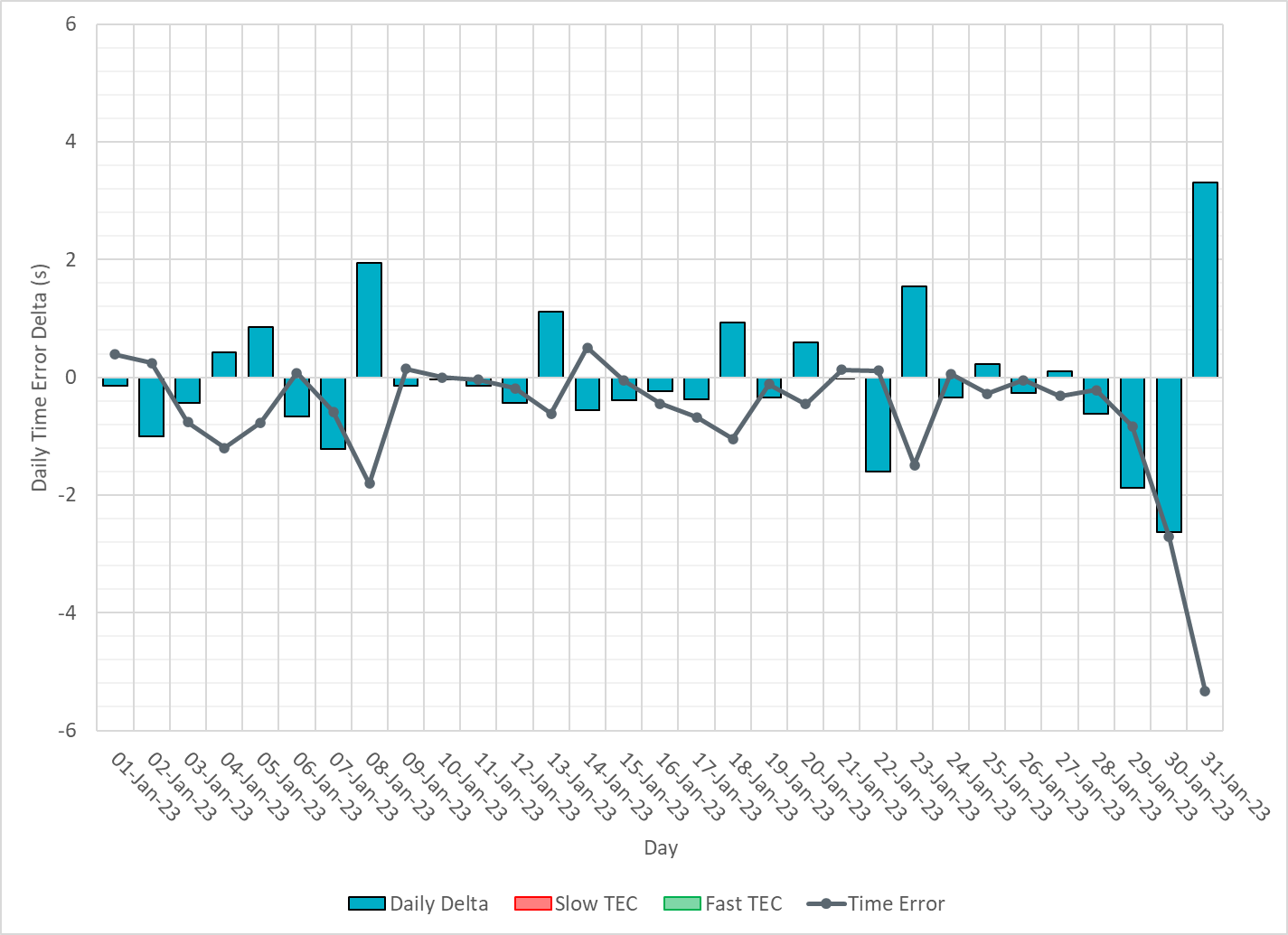 15
[Speaker Notes: We did not make time error corrections and the time error was fairly small during the entire month of Dec.]
Time Error Corrections Log Summary
There have been no time error corrections since December 2016
16
BAL-003 Performance
Op. Year 2021 BAL-003 Selected Events – Update
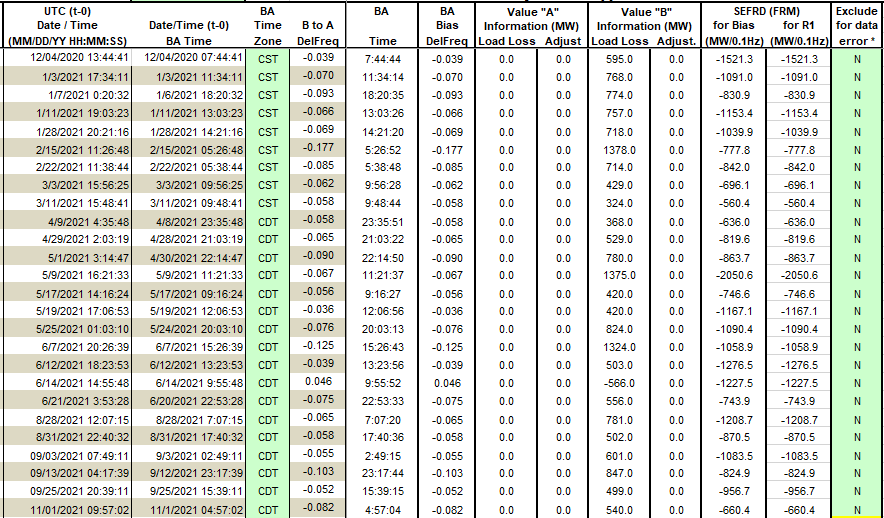 18
[Speaker Notes: BAL-003]
Op. Year 2021 BAL-003 FRM Performance - Update
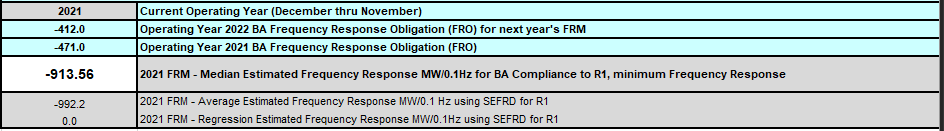 19
[Speaker Notes: OP2018: FRO = -381.0, FRM_median = -843.17, FRM_average = -959.7
OP2019: FRO = -381.0, FRM_median = -811.14, FRM_average = -892.5
OP2020: FRO = -425.0, FRM median = -789.34, FRM average = -879.0
OP2021: FRO = -471.0, FRM median = -913.56, FRM average = -992.]
ERCOT Energy Statistics
Total Energy
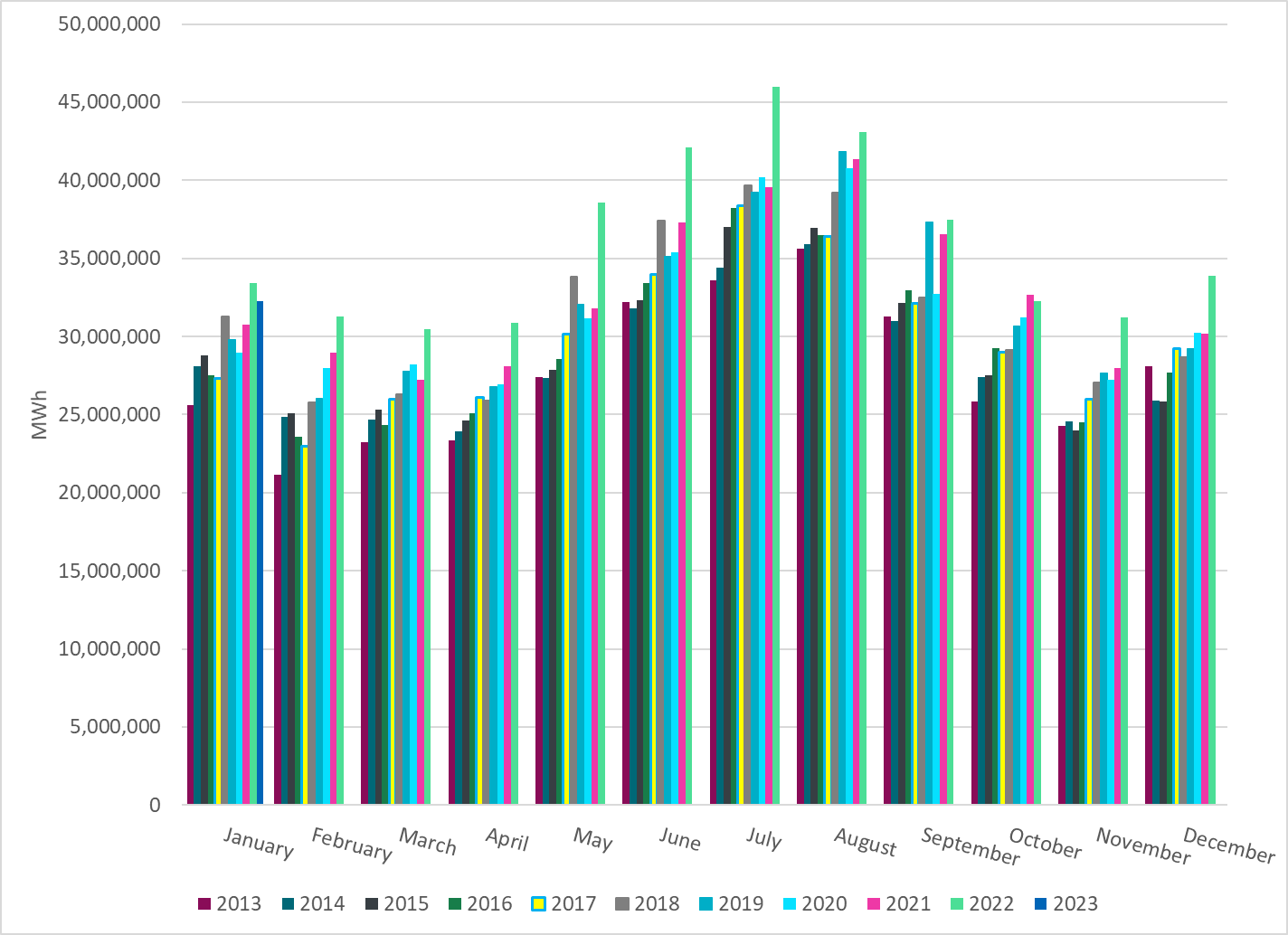 21
[Speaker Notes: 32,277,477 MWh]
Total Energy from Wind Generation
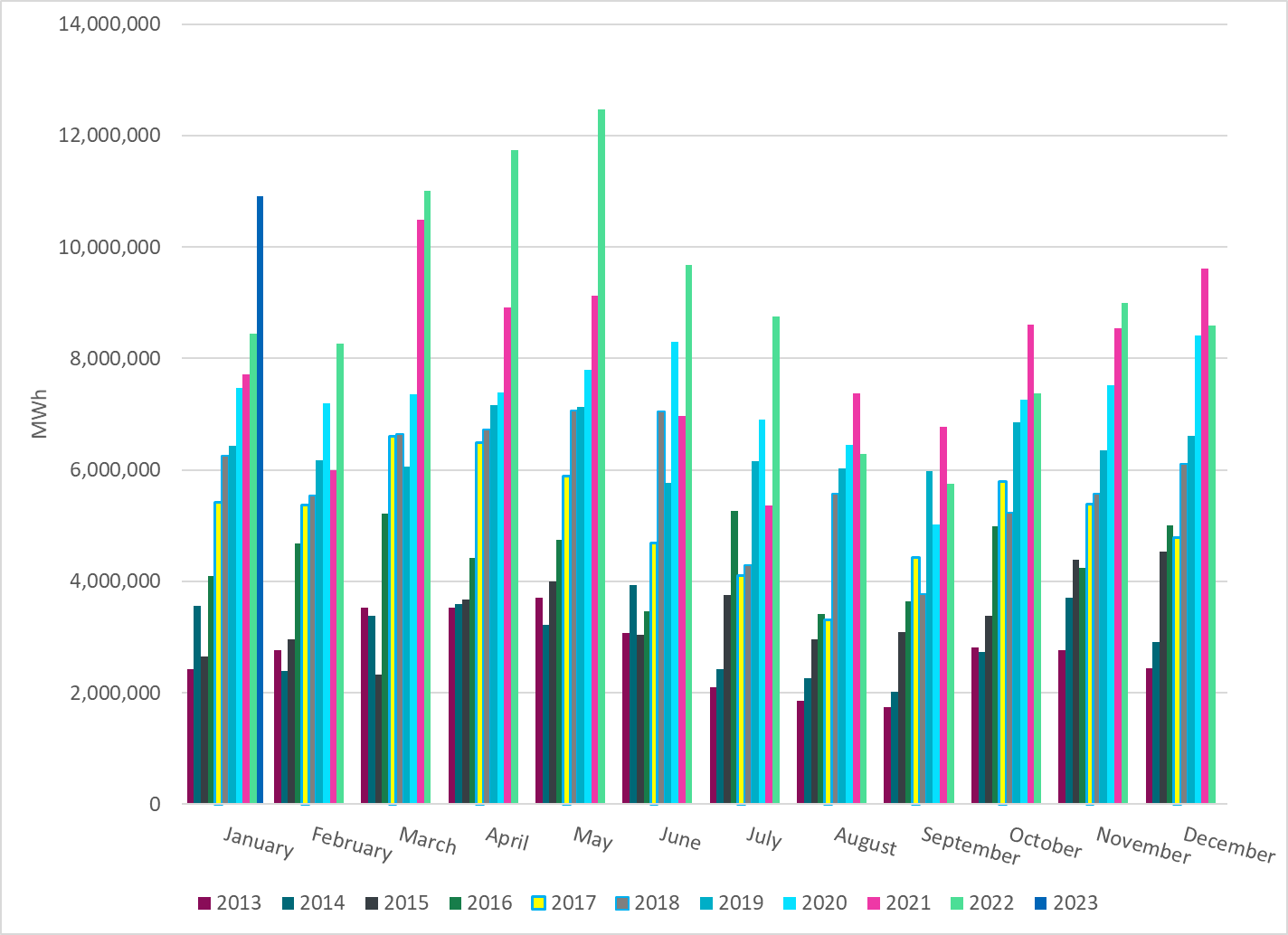 22
[Speaker Notes: 10,909,355 MWH]
% Energy from Wind Generation
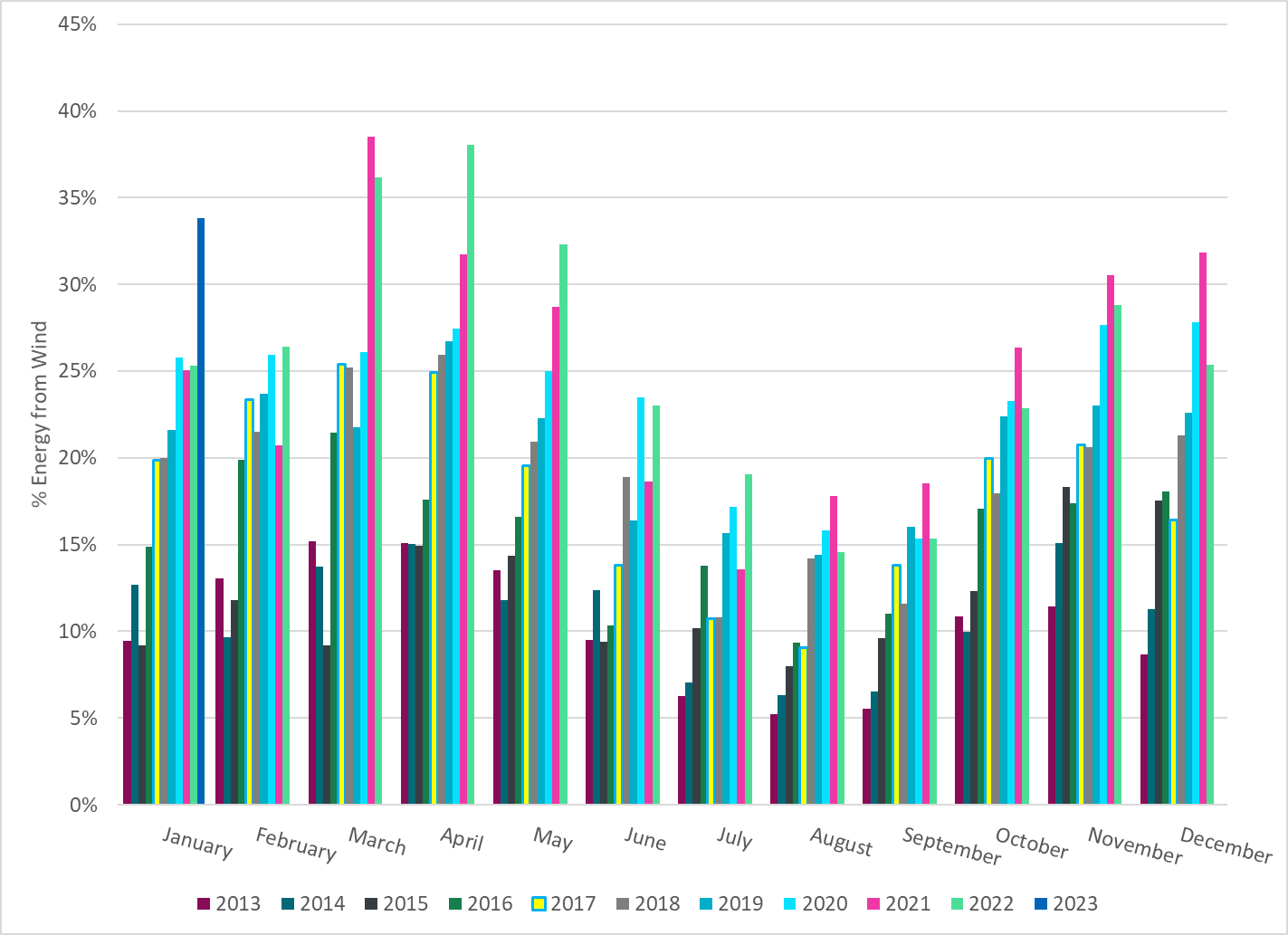 23
[Speaker Notes: 33.80%

of total energy was provided by wind generation]
Total Energy From Solar Generation
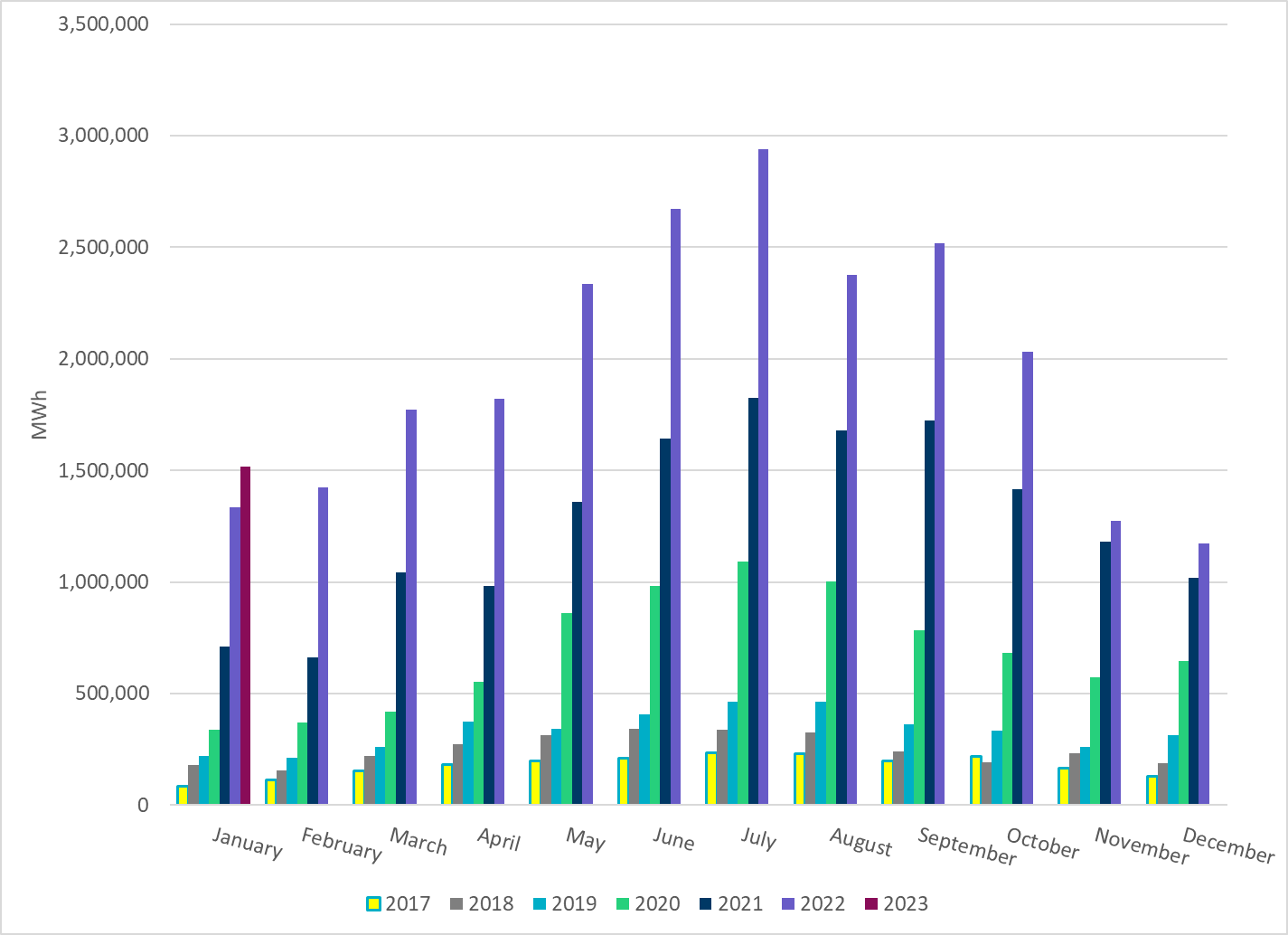 24
[Speaker Notes: 1,516,586 MWh]
% Energy from Solar Generation
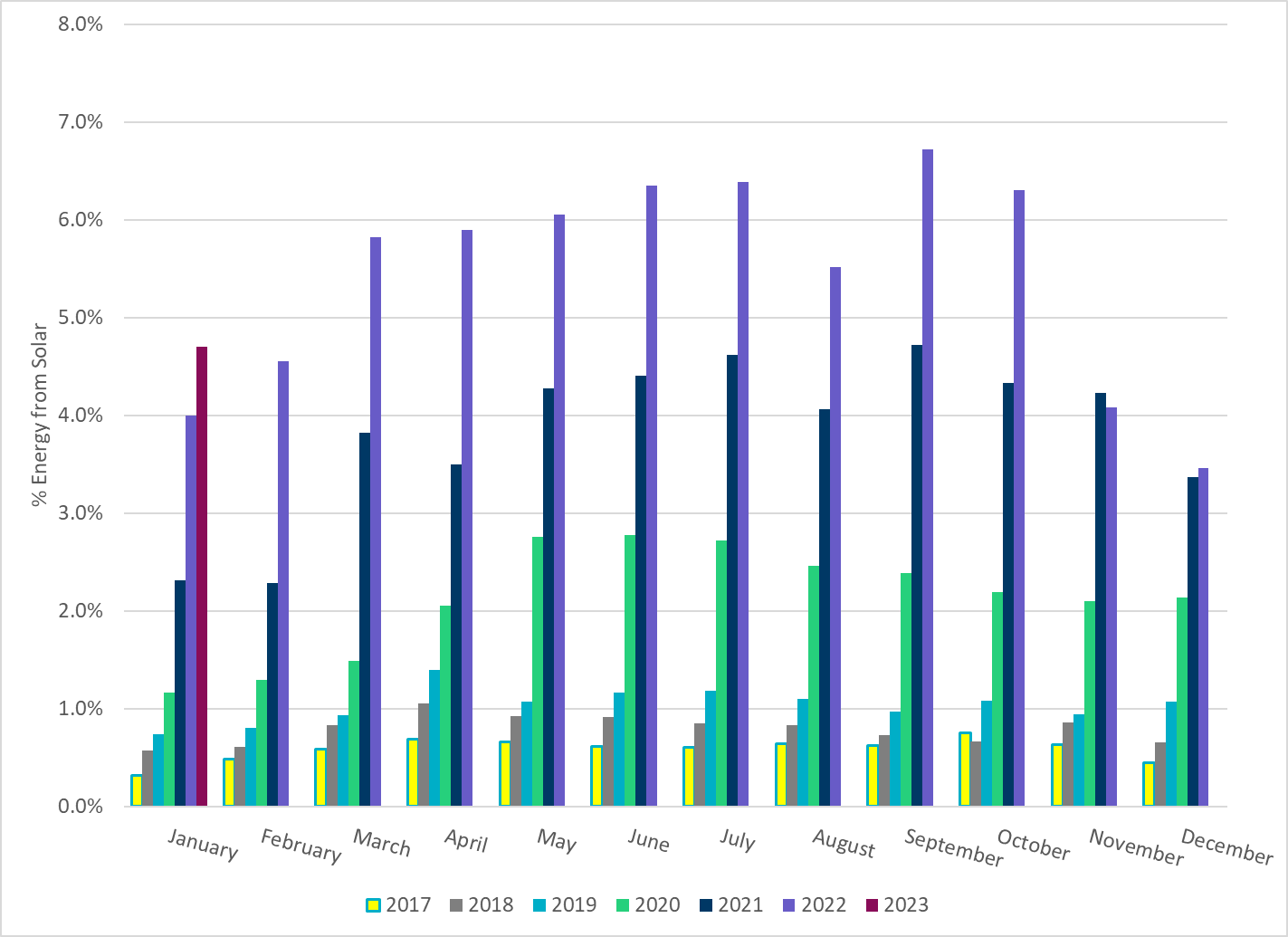 25
[Speaker Notes: 4.70% of total 
energy was provided by solar generation, which is highest solar  penetration level so far.]
ERCOT System Inertia
Daily Minimum System Inertia
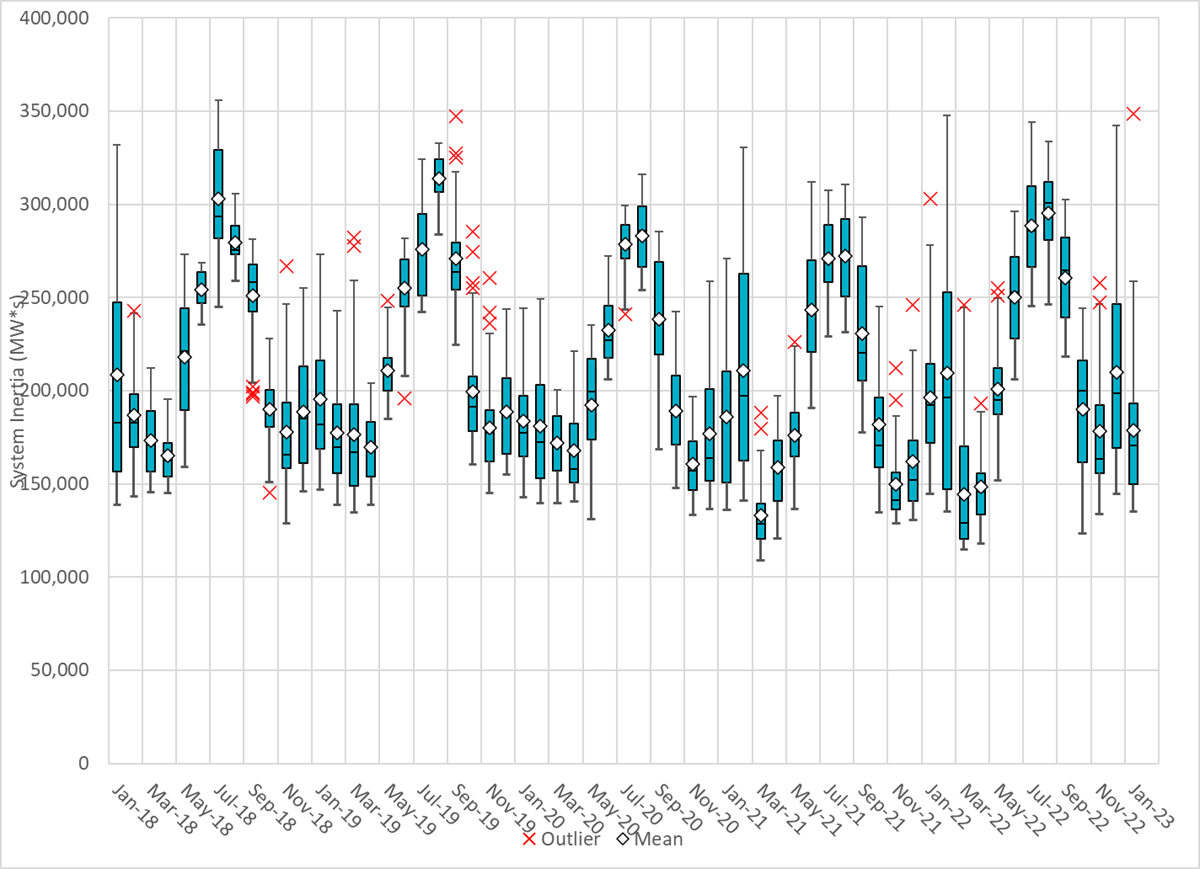 27
[Speaker Notes: Minimum Inertia =135,268  MW*s on 1/15/2023

Previous Minimum was 109,029 MW*s on 3/22/2021

Data: 
Mean: 178,997  MW*s
Max: 348,505 MW*s  on Jan 31st
Min: 135,268 MW*s  on Jan 15th]
ERCOT Inertia 2013-2022
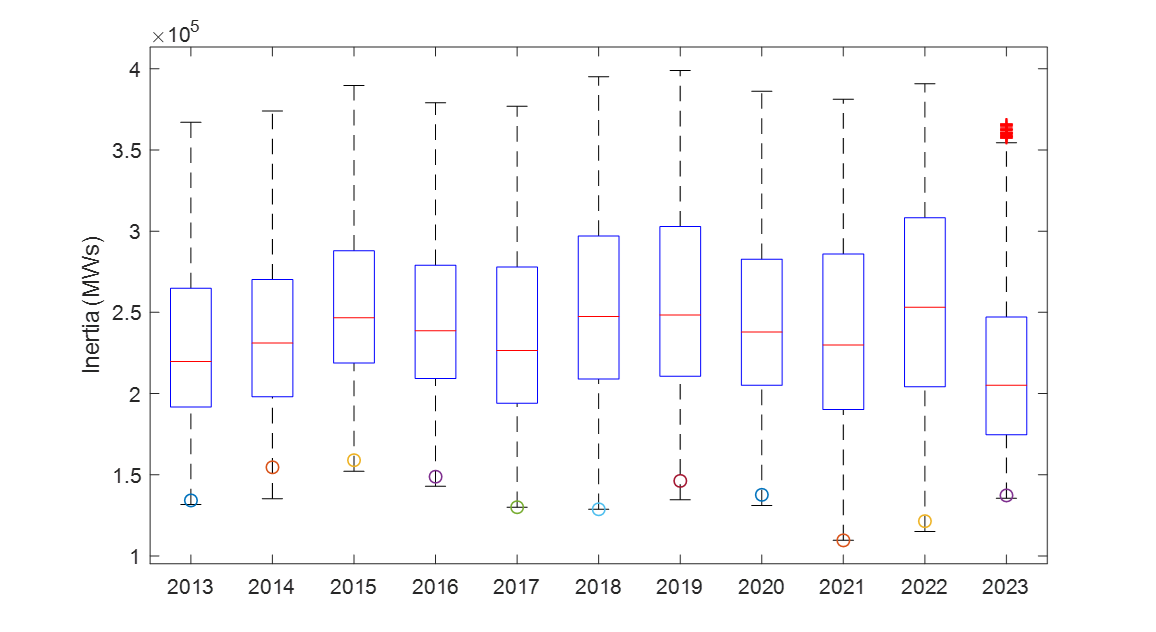 28
[Speaker Notes: For each box, the central mark (red line) is the median, the edges of the box (in blue) are the 25th and 75th percentiles, the whiskers correspond to +/- 2.7 sigma (i.e., represent 99.3% coverage, assuming the data are normally distributed. The corresponding lowest inertia in each year is given in the table. 
The circle on each boxplot is showing inertia during time when highest portion of load was served by wind/solar generation in that year.]
Questions?
Thank you!